Position paper

in samenwerking met Koninklijke Horeca Nederland, afdeling Zwolle en Regio en de beleidsgroep CityCentrum Retail

Besproken met het gemeentebestuur op 21 december 2023
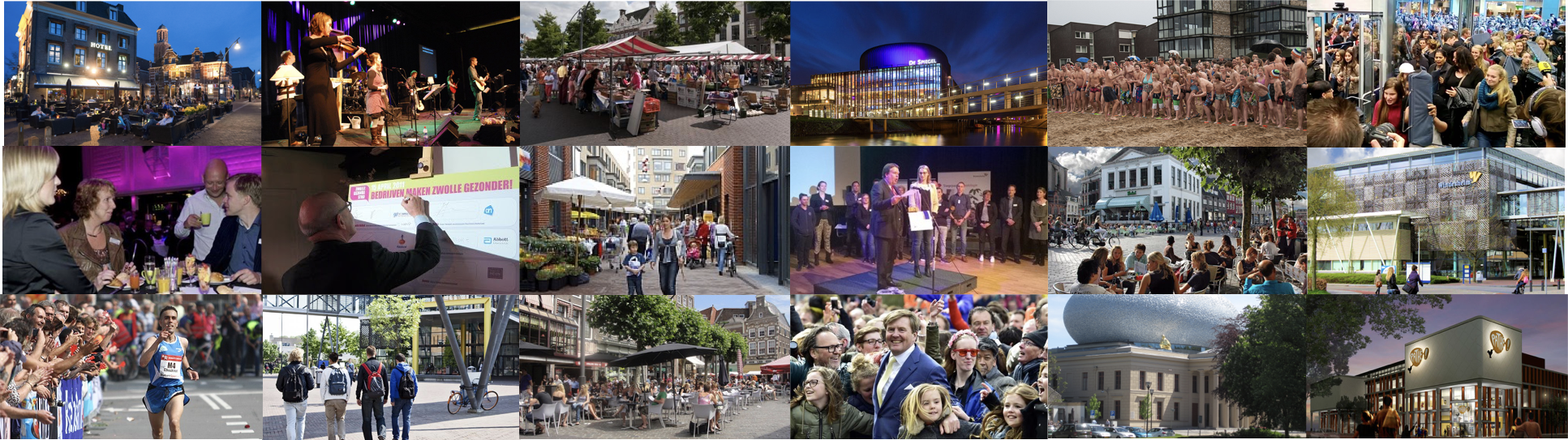 December 2023
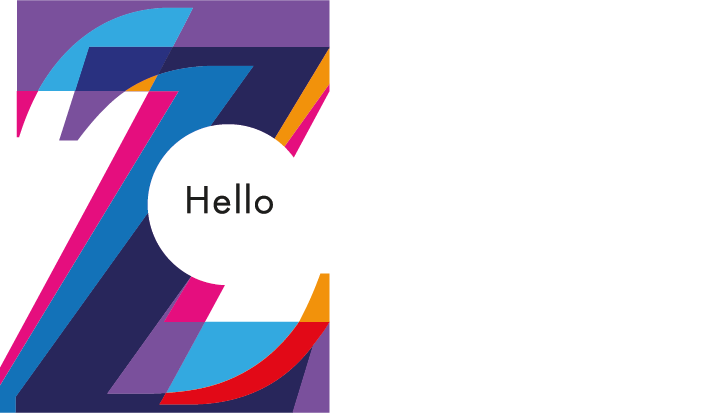 Inhoudsopgave 
Voorwoord 						2
Over het ZwolleFonds  					3
Overall conclusies 					4
Globaal economisch beeld 					5
Bevindingen en adviezen gebiedsontwikkeling en mobiliteit 		6
Bevindingen en adviezen evenementen en cultuur 			8
Bevindingen en adviezen ‘Mooi, schoon, heel en veilig’		10
Positionering 						12
Bijdragen landelijke beleidsagenda				13
Samenwerking 						14				
Bijlage: Toekomstplan ZwolleFonds in 1 beeld				15
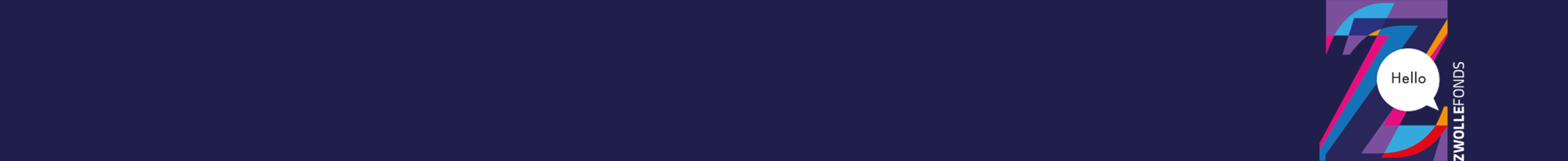 2
Voorwoord
Zwolle is een stad die in geweldig in ontwikkeling is. Het aantal vernieuwingsprojecten is groot. Deze vernieuwingen zijn gericht op de kwantitatieve en kwalitatieve groei van de stad. Dat zijn mooie en logische ontwikkelingen. 
De ontwikkelingen zorgen voor nieuwe kansen, maar kunnen ook tijdelijke of structurele negatieve gevolgen voor (individuele) organisatie en inwoners hebben. 

Waarom een ‘position paper’ ?
In onze rol van belangenbehartiger vinden wij het belangrijk dat we transparant maken hoe we als ZwolleFonds kijken naar de vele ontwikkelingen en uitdagingen  die gaande zijn. Het is daarbij primair de bedoeling om ons te richten op het brede gezamenlijke belang. Dat kan soms knellen met individuelere wensen en belangen van ondernemers, inwoners en wellicht overheden met politieke wensen. 

Met dit schrijven willen we graag onze achterban, stakeholders en gemeente informeren over onze denkbeelden en standpunten. Tevens willen we een aantal voorstellen en adviezen aanbieden aan het gemeentebestuur, die ook van belang zijn voor onze achterban. 

Enkele punten zullen wellicht als kritisch overkomen. Wij hebben vertrouwen dat constructief overleg zal leiden dat de ambitieuze plannen beter worden en dat er meer draagvlak ontstaat. Ook voor onderwerpen die gevoelig liggen. Het ZwolleFonds werkt daar graag aan mee.    

Dit schrijven is tot stand gekomen met input van het Bestuur van Koninklijke Horeca Nederland (afdeling Zwolle en Regio), de beleidsgroep CityCentrum Retail, onze achterban en overige geïnteresseerden. 

Wij kijken uit naar een constructieve en intensieve samenwerking en stellen voor de bestuurlijke overleggen tussen gemeente en ZwolleFonds weer regelmatig in te plannen. 

Bestuur ZwolleFonds, binnenstad Zwolle, december 2023
2
1 	Over het ZwolleFonds
1.1 Doelstelling 
In 2022 is met een royale meerderheid door de Zwolse binnenstadondernemers ‘Ja’ gezegd tegen een nieuwe termijn van het ZwolleFonds. Het ZwolleFonds is een zogenoemde Bedrijven Investeringszone (BIZ). Retailondernemers, horeca ondernemers en culturele organisaties slaan de handen ineen om een interessante en dynamische binnenstad te realiseren met de daarbij behorende economische activiteit. Dit alles gedreven vanuit de volgende missie: 
Het ZwolleFonds:
versterkt de aantrekkingskracht en daarmee het economisch functioneren van de binnenstad van Zwolle ten behoeve van een positieve uitstraling in eigen stad, provincie, de regio maar ook landelijk en internationaal. ZwolleFonds richt zich op de economische structuur, de fysieke omgeving, de ruimtelijke kwaliteit, de leefbaarheid en profilering. 
stimuleert en versterkt de samenwerking tussen ondernemers [en andere stakeholders]
zet zich in om het vestigings- en verblijfsklimaat in de binnenstad te verbeteren ten behoeve van (nieuw te vestigen) ketens, franchiseformules, zelfstandig ondernemers, pop-up’s, personeel, bezoekers en inwoners. 
De missie gaat verder dan economie alleen. Een mooi en krachtig Stadshart wordt alleen bereikt in een brede samenwerking met alle stakeholders en actoren.
1.2 Toekomstplan 2023-2026
In het eerste kwartaal van 2023 is gewerkt aan een nieuw toekomstplan voor het ZwolleFonds voor de periode 2023-2026 gericht op drie belangrijke pijlers:
Belangenbehartiging en community building – deze pijler is gericht op voldoende ruimte voor ondernemen en het bouwen aan een netwerk dat tot steeds meer dingen in staat is. 
Evenementen – we zetten in op een sterke evenementenkalender. We maken keuzes en bouwen aan een meerdaags topevent. Dit doen we in toenemende mate door het vormgeven van een (compacte) evenementenorganisatie, ontstaan vanuit een bredere samenwerking.
Uitstraling en veiligheid – Een binnenstad met zijn prachtige historische karakter die veilig, netjes, goed uitgelicht en fleurig is, helpt aan extra beleving.
3
2	Overall conclusies	
2.1  Waardering 
Allereerst beginnen we met onze waardering uit te spreken over de ontwikkeling van Zwolle in de afgelopen decennia. Velen van ons hebben mee mogen maken dat Zwolle van een rustig klein provinciaal stadje, zich ontwikkelde naar een bruisende stad met een toenemend zelfvertrouwen. Een sterke economische regio, een onderwijs en cultuurstad en dat in een prachtige historische en groene omgeving. Hiermee is Zwolle een geweldige plek om in te wonen.

Ook de nieuwe ontwikkelingen die we lezen in de diverse visiestukken en de ontwikkelingsagenda passen goed bij de ingezette lijn van de afgelopen decennia. Allemaal gericht op een aantrekkelijke woon, werk en leefomgeving. 

Als ZwolleFonds staan wij achter de grote lijnen en de ambities die worden geformuleerd. 

Graag geven wij de Raad, het Gemeentebestuur en het ambtelijke apparaat, maar natuurlijk ook alle andere stakeholders en betrokkenen, zoals ondernemers, creatieve en culturele organisaties, de inwoners de complimenten met de resultaten tot nu toe en de plannen in hoofdlijnen die er aan komen.
2.2 Bevindingen en adviezen 
Uit de vele gesprekken die wij voeren merken wij op dat er eigenlijk over de grotere inhoudelijke ontwikkelingen niet een grote ontevredenheid lijkt te heersen onder onze achterban. De ondernemers zien het belang van investeringen in een aantrekkelijk stadshart en willen ook op de middellange en lange termijn ruimte hebben om te kunnen ondernemen.
 
Rondom de ruimte voor ondernemen constateren we dan ook de meeste weerstand. Klachten over toenemende regeldruk en de kosten daarvan, zorgen over mobiliteit en bereikbaarheid, twijfels over gelopen participatieprocessen van nieuw beleid en de tijdige communicatie over veranderingen, horen wij dan ook het meest. 

Waar wij als ZwolleFonds onze hoofdzorg over willen uitspreken is de vraag of de omvang en hoeveelheid ontwikkelingen gelijktijdig en in korte tijd niet een te groot beslag legt op de uitvoering, de participatie en de kwaliteit van de besluiten.
Wij merken zelf op dat ons bestuur en onze achterban niet voldoende in kunnen schatten wat alle projecten voor consequenties hebben voor de toegankelijkheid en de aantrekkelijkheid van de binnenstad. In diverse steden hebben grote renovaties geleid dat bezoekers de stad steeds meer gingen mijden. Nieuwe economische tegenwind voor de ondernemers zal zeker kunnen leiden tot grotere ongewenste gevolgen. Wij pleiten dan ook voor een effectonderzoek en effectrapportage, hier meer over in een volgend hoofdstuk. 

In de volgende hoofdstukken gaan we concreter in op belangrijke onderwerpen.
4
3	Globaal economisch beeld 
3.1  Indexcijfers Retail 
Uit onderstaande tabel blijkt de omzet ontwikkeling van retailondernemers in de binnenstad. Uit de tabel is te lezen dat de omzet in de eerste helft van het jaar hoger lag dan in 2022, met name door gestegen prijzen. Ook werd zichtbaar dat het aantal transacties niet mee steeg en licht dalende is. De volumes namen dus af in 2023. Deze tendens zet door in de tweede helft van het jaar. Wel is eind oktober een sterk herstel zichtbaar (omzet en transacties). We hopen op voortzetting van dit herstel.    














Cumulatieve indexcijfer week 3 t/m 43: Omzet: 103 (tov 2022), Transactie: 100,9 (tov 2022)















Bron: wekelijkse rapportage INretail Nederland (fashion, schoenen en sport)
3.2  Horeca ontwikkelingen 
Van de Horecaomzetten zijn geen lokale cijfers beschikbaar. Het landelijke beeld is dat de horeca na Corona een sterk herstel heeft laten zien. Ook de prijsstijging is zichtbaar in de omzetontwikkeling. Net als bij de Retail stijgt het volume niet mee. Het landelijke beeld dat het vertrouwen van de horecanemers onder druk staat horen wij ook in onze Zwolse achterban. Het vertrouwen daalt relatief sterk in het derde kwartaal en ook het volume neemt af met 1,6%. De dalende winstgevendheid is een item. 














3.3  Hoofdlijn economisch beeld en begrip
Uit de vorige paragrafen blijkt dat na corona sprake is van een herstel van omzetten. Wel wordt in 2023 een omslag gevoeld. De omzet stabiliseert of daalt, de lonen stijgen fors vanuit CAO’s en de krappe arbeidsmarkt, de inkoop en energiekosten zijn sterk gestegen en met dit alles zijn marges en winsten onder druk komen te staan. Verder moeten tal van ondernemers nog flinke corona- en andere schulden terugbetalen. Veel ondernemers zijn bezorgd over de nabije toekomst. 
Wij zagen de afgelopen maanden een weinig sympathieke benadering van ondernemers en ondernemerschap in de landelijke politiek. Onvoldoende bekendheid met de uitdagingen van de ondernemers en wellicht eigen politieke aspiraties zorgden voor een weinig constructieve sfeer. Ook lokaal is het belangrijk om alert te zijn op de benadering van het Midden en Klein Bedrijf. 
Begrip over de uitdagingen van de ondernemers en de daaruit voortkomende emoties en daarbij ook waardering voor de risico’s en investeringen in de binnenstad, kunnen bijdragen aan een meer krachtige samenwerking. Ondernemers vragen niet om medeleven maar wel om ruimte om te kunnen blijven ondernemen.
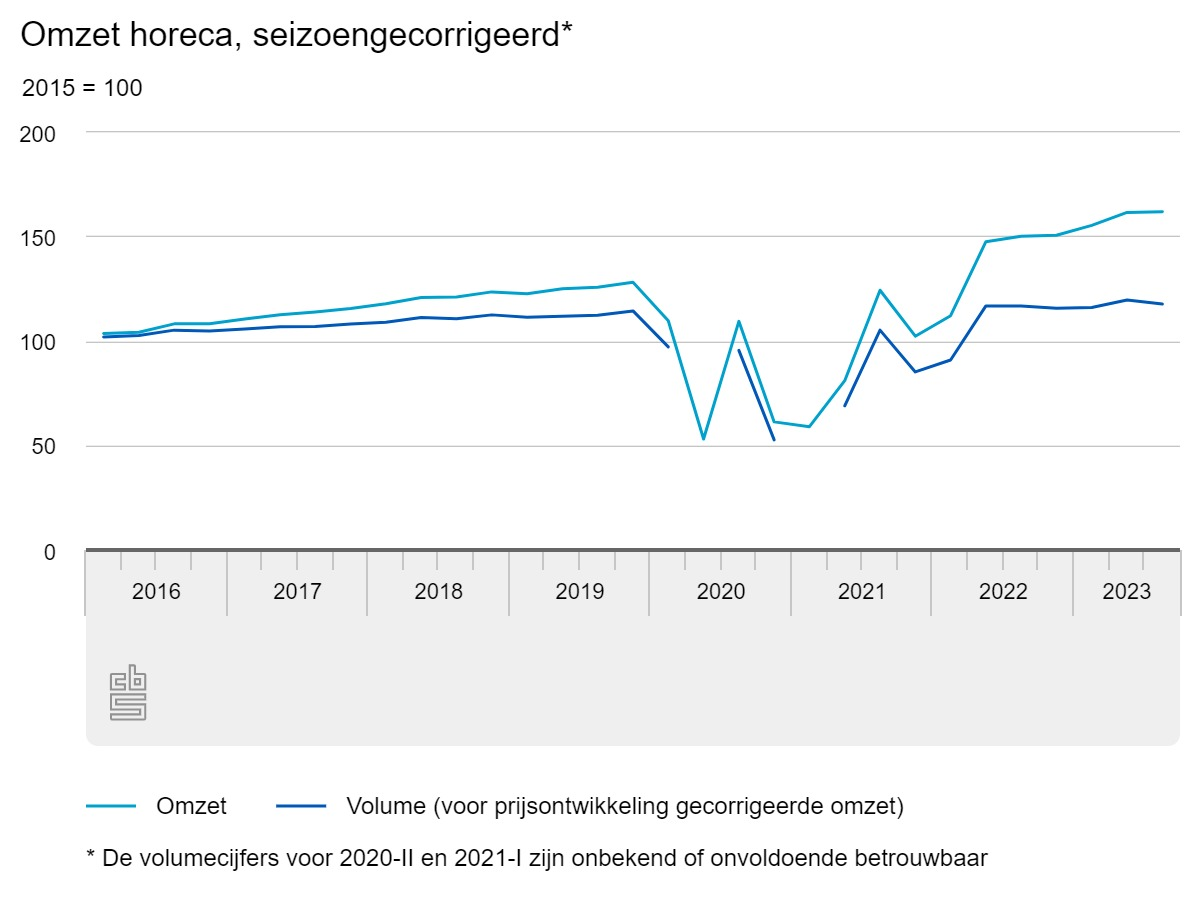 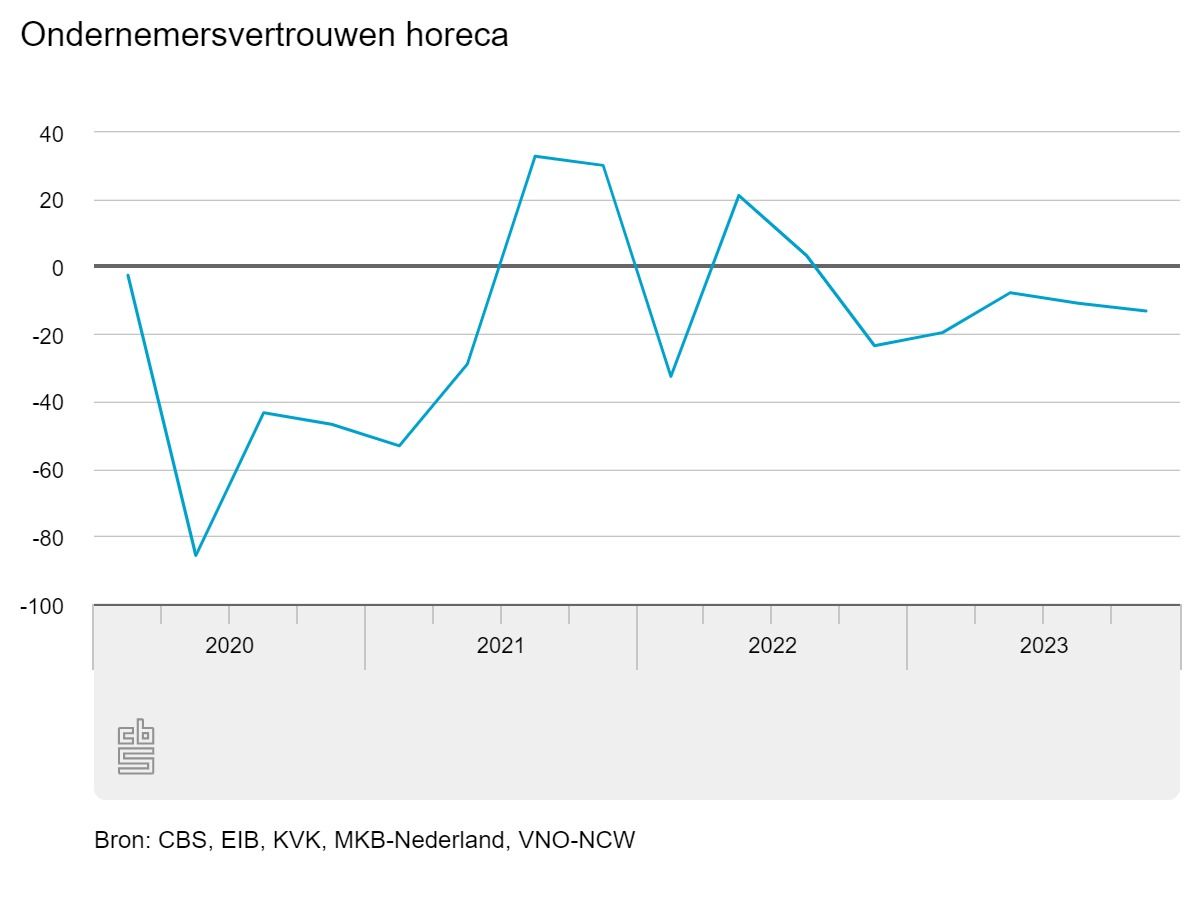 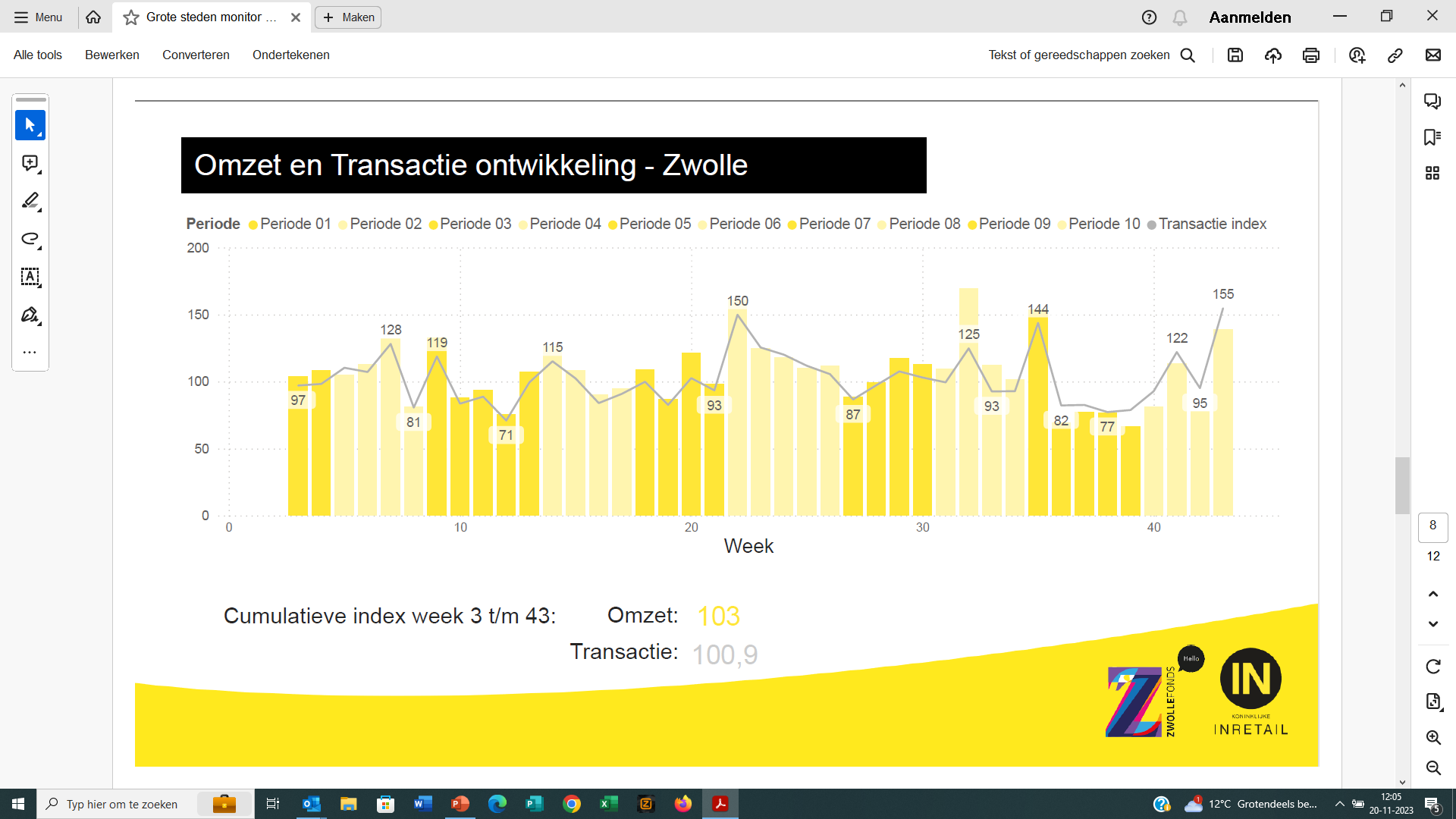 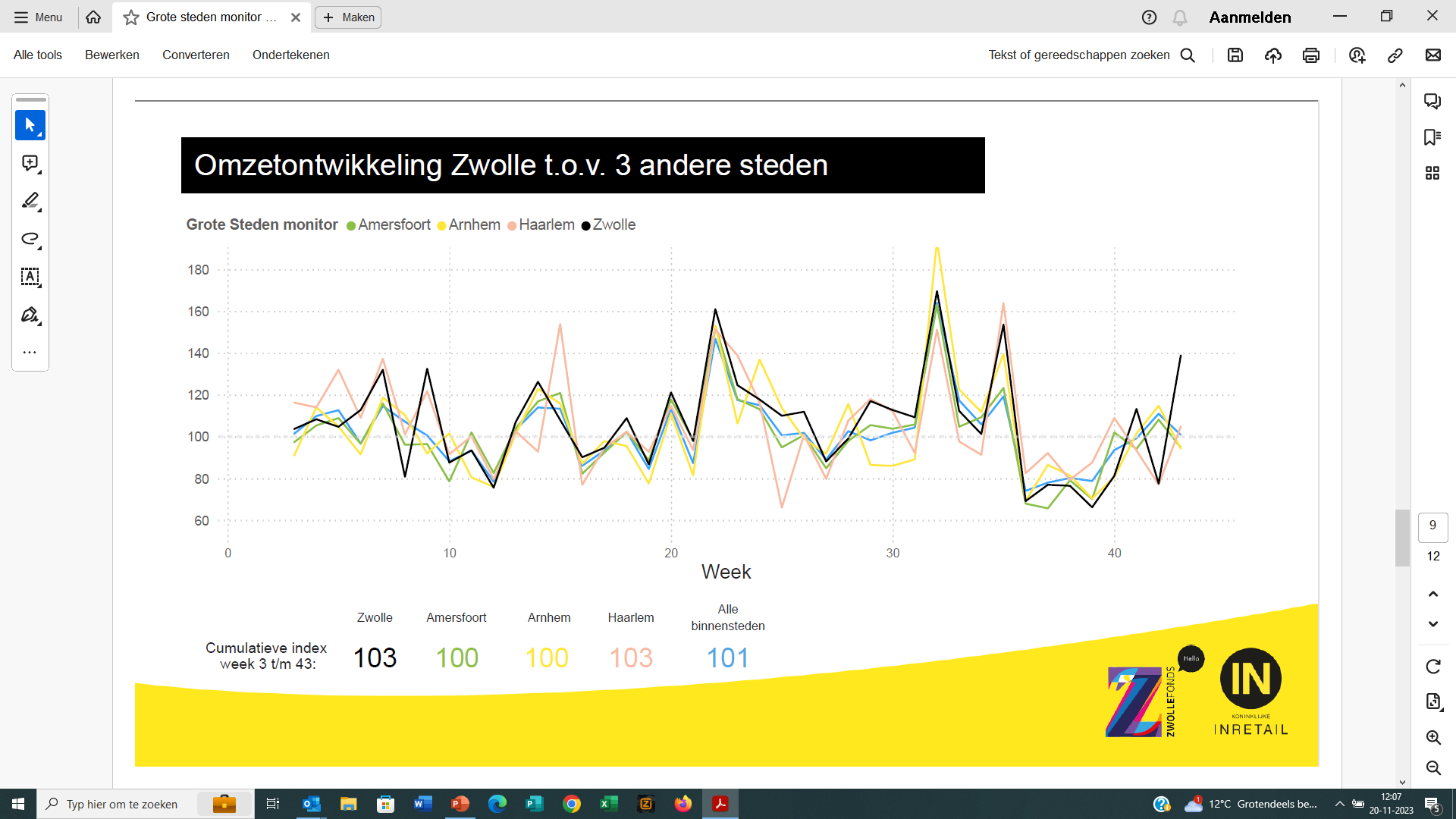 5
4.1  Mobiliteit
Een mooie stad moet goed toegankelijk blijven. Gezien de beperkte oppervlakte van de binnenstad hebben we begrip dat er minder ruimte wordt geboden voor de auto en meer voor voetganger en fiets. Wij staan achter de hoofdlijn van de Hubstrategie. Deze strategie zorgt voor voldoende parkeergelegenheid op logische plekken voor bezoekers en inwoners van de binnenstad. 

Graag doen wij wel de volgende oproepen: 
Kom op korte termijn met het totaalbeeld van de Hubstrategie. Met name de plekken die dichtbij de A28, zijn nog niet erg concreet en de daarbij behorende verkeersstromen zijn nog niet in volledige samenhang beoordeeld. 
Zorg dat de parkeervoorzieningen eerst helemaal op orde zijn voordat er parkeerplekken worden weggehaald. Zonder een ruim toereikend parkeeralternatief kan wat ons betreft het Noordereiland niet sluiten. 
Zorg voor een ‘stop en go’ route en plekken en hou oog voor de minder valide bezoekers. Dat zullen er door vergrijzing meer worden. 
Wij adviseren om de prijzen van de parkeergelegenheden laag te houden. Steeds vaker worden parkeergelegenheden en de kosten daarvan meegewogen of bezoekers een stad bezoeken. 
Er wordt veel belang gehecht aan de totstandkoming van de parkeergelegenheid Wezenlanden. Wij constateren dat er maar een beperkte capaciteit resteert voor binnenstadbezoekers. Ook is de route van de snelweg/ rondweg niet ideaal.
Geef aandacht aan de zorgen over de veiligheid van routes naar Hubs en het  parkeren voor bewoners en bezoekers. 
Samen met de andere beoogde hubs adviseren we een verkeerskundig onderzoek te doen hoe stromen kunnen gaan lopen wanneer alle hubs bekend zijn. Stadsbreed zou dit onderzoek moeten zijn (effectonderzoek en effectrapportage).  
 
4.2  Zero emissie 
Duurzaamheid is een belangrijk thema. Ook het ZwolleFonds staat achter verduurzaming op tal van terreinen. Ook de ambitie om steeds minder uitstoot te hebben in de binnenstad is begrijpelijk. Wij zien bij de invoering van zero emissie vanaf 2025 toch wel veel knelpunten. Zwolle loopt voorop in deze ontwikkelingen, de vraag is of dit op dit moment verstandig en haalbaar is.
Wij denken dat grotere logistieke bedrijven, waar ook de grootste winst te behalen is, al ver zijn met voorbereidingen.
4	 Bevindingen en adviezen gebiedsontwikkeling en mobiliteit
De kleinere leveranciers, schilders, loodgieters, aannemers zien wij niet op tijd de mogelijkheden hebben om de grote investeringen te doen. Ook de beschikbaarheid van betaalbare elektrische wagens en vereiste rijbewijs blijven naar onze mening een knelpunt. 

Onze opmerkingen: 
Wij zijn van mening dat ondernemers niet failliet mogen gaan omdat er geen ruimte is voor deze forse investeringen. Wij adviseren dan ook om maatwerk mogelijk te maken in een ruime overgangsperiode.
Wees alert op het risico van ongewenste verschuiving, vertrek van ondernemers naar andere plekken en plaatsen. 
Zorg voor een nieuwe duidelijke communicatie over dit thema en voeg daarbij ook subsidiemogelijkheden toe. Kom in deze uiting ook met voorbeelden, hoe er wordt omgegaan met de verschillende soorten leveranciers. Denk aan de kleine leveranciers van streekproducten, de schilder en loodgieter, maar ook aan de aannemers die alle vernieuwingen moeten doorvoeren. 

4.3 Fietshoofdstad 	
Zwolle is een echte fietsstad. Wij zijn daar terecht trots. Met de groei van de stad, meer inwoners in de binnenstad en de druk om de auto vaker te laten staan, wordt de fiets helaas vaker als overlast ervaren. Daarbij komen nog de deelscooters, de omvang- en de tempoverschillen tussen verschillende (e-)fietsen, die nieuwe uitdagingen veroorzaken. Het gevaar is om als gemeente zover te reguleren dat dit nieuwe knelpunten veroorzaakt. Over het algemeen passen mensen zich aan bij drukkere verkeerssituaties.
   
Wij willen graag de volgende suggesties doen: 
Zwolle is een fietshoofdstad en dat moet zo blijven. Wees trots op dit gegeven en neem dit DNA mee in al het te ontwikkelen beleid rondom (fiets)mobiliteit.
Zorg voor goede parkeervoorzieningen die langer open zijn. In het hart van het centrum worden plekken gemist. Het parkeerterrein bij het gemeentehuis is een goede locatie. 
Er zijn beslissingen genomen over fietsroutes in de binnenstad. De nieuwe regels zijn er niet duidelijker op geworden. De participatie, communicatie en de signing laten te wensen over. 
Wij begrijpen niet dat in de Diezerstraat op een zaterdagochtend gefietst mag worden. Wij raden aan om opnieuw naar de fietsstromen te kijken en of de gekozen regimes voldoende logisch zijn. 
Er blijft ergernis over wildgeparkeerde deelscooters. Heroverweeg de voorwaarden.
6
4.5 Noorderkwartier 
De plannen voor het Noorderkwartier zijn interessant. De groene en culturele identiteit van dit gebied ogen interessant. Wel rijst de vraag hoe de culturele en creatieve ambities zich verhouden tot de ogenschijnlijke zelfde ambities in de spoorzone. 

In de plannen wordt ook een groot oppervlak detailhandel geraamd. Hoewel een groeiende stad ook meer retail aan zou moeten kunnen, zien wij ook hernieuwde risico’s op versnippering van het aanbod en kannibaliseren. Het is niet in het belang van de stad dat er nieuwe zorggebieden voor retail bij komen. Wij adviseren om een effectonderzoek uit te laten voeren wat passende retail oppervlaktes zijn in het Stadshart. Zie ook paragraaf 4.6. 
De beoogde verkeersstromen in dit gebied zijn nog niet goed uitgewerkt en zorgen voor vragen. Zie ook de link met de hubstrategie. 

We omarmen de plannen om de groene kwaliteit op het terrein naast de Spiegel toe te voegen. Een buiten/ amfitheater kan een interessante toevoeging zijn. Wij raden aan om de inrichting van dit terrein ook input mee te nemen vanuit professionele event organisatoren. Laat je hierbij inspireren op het buitentheater dat vroeger in het Engelse Werk was. 


4.6 Effectrapportage 
Gerelateerd aan de in dit hoofdstuk genoemde ontwikkelingen en overige vernieuwingen (Stadshart-entrees, Broerenkwartier, Spoorzone, Noorderkwartier, Hubstrategie) is er een behoefte aan een breder  effectenonderzoek gericht op minimaal twee onderwerpen: verkeersstromen en de wenselijke oppervlakten voor retail en horeca. 
We signaleren het risico dat de samenhang en relatie tussen de verschillende ontwikkelingen op genoemde twee thema’s onvoldoende samenkomen. 
Een link met het koopstromenonderzoek van de provincie ligt daarbij voor de hand. We blijven benadrukken dat een gezond klimaat voor ondernemen nodig is ter voorkomen van leegstand.
4.4  Broerenkwartier/ Vispoortenplas/ Hudson Bay
Het Broerenkwartier is al jaren een zorg voor het gemeentelijk bestuur en voor inwoners en ondernemers. Met het gereedkomen van een aantal bouwprojecten is de kwaliteit al toegenomen. Toch heeft het gebied nog niet de allure die past bij onze mooie stad. Dat komt ook omdat de vernieuwingen van de Roggestraat, het pand van de Hudson Bay op zich laten wachten. Het gevaar is dat vertragingen ook de ontwikkeling van omliggende straten raakt. Daarbij zijn er ook kansen voor de Vispoortenplas die wat ons betreft eerder opgepakt kunnen worden. 

Graag doen wij een aantal suggesties: 
De ambitieuze plannen rondom het pand van Hudson Bay zijn ernstig vertraagd. De projectontwikkelaar heeft de businesscase en de financiering niet rond gekregen. De gemeente overweegt nu zelf het plan uit te voeren. Wij zien grote risico’s in deze aanpak. Grote vertragingen, stevige financiële en uitvoeringsrisico’s, kunnen leiden tot nog vele jaren een niet aantrekkelijk gebied. Wij raden aan om na te gaan of een plan B de risico’s meer behapbaar maakt. Wellicht komen er nieuwe ideeën als er met inwoners, ondernemers, de ontwikkelaars en eigenaren van de Xenos, van Beek panden opnieuw naar dit stukje Zwolle wordt gekeken. De vernieuwbouw van Hudson Bay en het creëren van een prachtig groots Broerenkerkplein zijn wat betreft het ZwolleFonds het onderzoeken waard. 
Het Broerenkerkplein leent zich erg goed voor culturele evenementen. Dat is zichtbaar geweest bij het bezoek van de koning in 2016. Het historische decor van het plein leent zich hier prachtig voor. Wij raden aan om vanuit de mogelijkheden van cultuur en gastvrijheid te kijken hoe dit plein beter benut kan worden. Zie ook opmerking over cultuur en festivalpleinen (paragraaf 5.2) .  
De Vispoortenplas heeft potentie om een interessant plein en toegang tot de binnenstad te worden. Er ligt een wens om de quick wins in dit gebied met voorrang aan te pakken. Onder andere het gelijk trekken van straat en stoep, het verplaatsen van fietsparkeerplekken geven dit stukje Zwolle meer noodzakelijke aantrekkingskracht.
7
5 Bevindingen en adviezen evenementen en cultuur
5.2  Bescherm de pleinen en terreinen 
Elke organisator in de binnenstad kent de uitdagingen in de binnenstad. Er zijn geen grote pleinen waarop grotere events gehouden kunnen worden. Het Glazen Huis, de Passion zijn daardoor in het verleden niet naar Zwolle gekomen. 
We zien in Zwolle helaas dat er zuiniger met de pleinen en terreinen omgegaan kan worden vanuit het perspectief van evenementen. Evenementen hebben baat bij een terrein zonder teveel vaste elementen. In de loop der jaren zijn de Nieuwe markt, het Rode torenplein, de Grote markt, het Grote kerkplein, de Potgietersingel minder bruikbaar geworden door fietsenstallingen, bloemenperkjes, een badhuis en stadsstrand, beelden en hekwerken. 

Onze dringende oproep is om met festivalorganisatoren het gesprek te voeren hoe bestaande pleinen en terreinen en nieuwe plekken bij gebiedsontwikkeling, beter benut kunnen worden voor diverse activiteiten. Vaste aanpassingen moeten zoveel mogelijk voorkomen worden. Kijk in deze gesprekken ook naar mogelijke voorzieningen die het voor organisatoren makkelijker maakt om activiteiten mogelijk te maken. Denk daarbij aan stroom, water en toegankelijkheid.  
Graag denken wij mee bij de vernieuwingen in het Broerenkwartier, het Noorderkwartier en de Zuidkant.   

5.3  Kermis in het Park 
In 2021 schreven wij samen met KHN, de HESZ en de binnenstadbewoners over de wenselijkheid om de Kermis in het Wezenlandenpark te positioneren. De belasting van de kermis op beperkte ruimte in de binnenstad werd te groot. Momenteel is er vanuit een groep inwoners een wens om de verplaatsing terug te draaien. Deze wens begrijpen wij. De kermis in de huidige vorm heeft nu nog niet de gewenst uitstraling waardoor bezoekers afhaken. 
Wij blijven echter van mening dat de kermis meer ruimte nodig heeft dan de binnenstad kan bieden en pleiten dan ook ervoor dat dit besluit niet wordt teruggedraaid. Wij denken dat er veel meer potentie ontwikkeld kan worden door het kermisterrein een meer interessante en speelse uitstraling mee te geven en wellicht andere elementen toe te voegen.
5.1  Bescherm initiatiefnemers en organisatoren 
Landelijk en lokaal zijn er grote uitdagingen voor evenementenorganisatoren. We merken bij de organisatoren een vermoeidheid en soms verbitterdheid over het evenementenklimaat landelijk en zeker ook lokaal. We horen veelvuldig dat een toenemende regeldruk steevast hogere kosten legt bij de organisatoren. Geluidsonderzoeken, stikstofonderzoek, duurzaamheidseisen, toename verkeersregelaars en beveiliging leiden tot fors hogere kosten.  
 
Ook wordt ervaren dat het festivalbeleid niet in de gewenste richting verandert. Subsidies worden zonder een goed participatie en communicatieproces verminderd en gestopt. Ook toenemende invloed van commissies met personen van buiten de stad roept vragen op. Bij het Zwolse DNA past een proactieve houding van beleidsmakers en organisatoren om de juiste content bij de stad te stimuleren en te faciliteren. Uiteraard leren we daarbij graag van inbreng van andere steden. Al met al zien we een verschraling van het activiteitenaanbod ontstaan. Een ongewenste ontwikkeling.   

Wij raden aan om met organisatoren te evalueren waar de knelpunten zitten en met een plan komen waarbij organisatoren weer ruimte krijgen om de stad met verrassende activiteiten te kleuren. Werk aan een situatie dat ook gemeentelijke ondersteuning beschikbaar is om activiteiten soepel georganiseerd te laten worden. 

Onze suggesties op voorhand 
Verminder de regeldruk rondom evenementen.
Neem als gemeente ook verantwoordelijkheid in het zorgvuldig uitvoeren van geluidsonderzoek en stikstofonderzoek.
Ken de professionaliteit van de organisator en vertrouw meer op zijn expertise
Breng organisatoren samen om over een goede spreiding en belasting over het jaar af te spreken, leg ook verband met de planning van de wijkfestivals. 
Zorg voor een goede balans tussen input van buiten en de aanwezige kwaliteit en het netwerk in de eigen stad. 
Blijf meedenken en meefinancieren in duurzaamheidsmaatregelen (bekers, stroom, zero-emissie)
Zorg voor nette indexaties en breng leges en gemeentelijke kosten terug.
8
5.4  Zwolse Evenementen Organisatie en placemaking  
Zoals aangekondigd in een bestuurlijk overleg hebben de Horeca Evenementen Stichting Zwolle en het ZwolleFonds de krachten gebundeld. Beide organisaties voelden de noodzaak om verder te professionaliseren en te vernieuwen. 

In december zijn de formaliteiten afgerond en is de Stichting HESZ hernoemd naar Stichting Zwolse Evenementen Organisatie (ZEO). Ook de statuten zijn geactualiseerd. 
Het gemeentebestuur heeft aangegeven de plannen te omarmen, omdat ook zij zien dat professionaliteit nodig is bij andere beleidsonderwerpen op evenementengebied.

Graag willen we met de gemeente de samenwerking vanuit deze vernieuwde entiteit vormgeven. Wederzijdse verwachtingen kunnen worden besproken en de randvoorwaarden nader ingevuld worden. Graag bouwen wij mee aan een evenementenstad met allure. Ambities rondom 800 jaar Zwolle, Internationale Hanzedagen, Culturele Hoofdstad en de wens van een meerdaags Cultureel Topevent  nemen we graag in deze gesprekken mee. 

Wij raden ook aan om een evenementencoördinator binnen de gemeente Zwolle aan te wijzen, deze functie heeft korte lijnen met ZEO en andere organisatoren. 

In de statuten van deze stichting wordt ook placemaking benoemd als mogelijke activiteit. Wij zijn blij dat placemaking steeds meer onderdeel is van het proces bij gebiedsontwikkeling. Wel zien we dat placemakingsinitiatieven ook snel uitdoven of niet van de grondkomen. Vaak is onvoldoende verbinding met inwoners en ondernemers in het gebied het knelpunt. Wij willen graag bijdragen aan placemaking die beter wordt geborgd en past bij het lokale DNA.
Missie en doelstelling 
1. De stichting Zwolse Evenementen Organisatie heeft ten doel: 
a. het bijdragen aan de aantrekkingskracht, het vestigings- en verblijfsklimaat van Zwolle en omgeving; 
b. het bijdragen aan de samenwerking tussen ondernemers, maatschappelijke- en culturele organisaties, overheden en inwoners, waarbij deze samenwerking is gericht op een aantrekkelijke en levendige binnenstad; 
c. het bijdragen aan ontmoeting alsmede aan een sterk cultureel klimaat en economische kracht, 
alsmede al hetgeen met het vorenstaande in de ruimste zin verband houdt of daartoe bevorderlijk kan zijn. 
2. De stichting tracht haar doel te verwezenlijken door onder andere het organiseren, adviseren, ondersteunen en faciliteren van evenementen en placemaking activiteiten.
9
Blijf strijden tegen normalisatie van (overmatig) drugsgebruik. Het overmatig drugsgebruik wordt een steeds groter probleem. Het is verboden in de horeca, maar de horecaondernemers lopen wel steeds meer tegen de gevolgen aan. De landelijke overheid lijkt de ogen hiervoor te sluiten. 
Drugskoeriers en drugshandel wordt steeds zichtbaarder in de binnenstad. Dit raakt het veiligheidsgevoel en de uitstraling. Wij zijn voorstander van een stevige aanpak. 

6.4  Markt 
De markt is een meerwaarde voor de binnenstad. Het zorgt voor een regelmatige stroom van bezoekers en voor levendigheid. Ook inwoners met een kleinere portemonnee hebben baat bij de scherpe prijsstelling en het brede aanbod. Wat het ZwolleFonds betreft blijft er veel ruimte voor de markt. 
Landelijk zien we dat de markt verandert en op plekken meer onder druk komt te staan. Opvolgers worden niet altijd gevonden. Ook de duurzaamheidseisen maken het marktondernemen steeds moeilijker. 

Graag willen we de gemeente vragen om de lead te nemen in het gesprek tussen markt, ondernemers en inwoners om langere termijnplannen te maken die bijdragen aan toekomstperspectief. In deze gesprekken zoeken wij graag ook naar mogelijkheden hoe ruimte, terrassen en zichtlijnen ook op de zaterdagen goed (ook in combinatie met de markt) in  balans komen. Ook het samen kijken naar de ruimte voor incidentele evenementen is een belangrijk gespreksonderwerp, ook vanuit het belang van de markt.    
   
6.5  Zwolle Shine 
Met enthousiasme hebben we kennis genomen van het lichtplan ‘Zwolle Shine’. Ook het ZwolleFonds ziet de kansen bij een meer visuele beleving van het historisch karakter van Zwolle. Los van Zwolle Shine initieert het ZwolleFonds al jaren de verlichting in de herfst- en winterperiode. In ons toekomstplan is te lezen dat wij ook vernieuwingen wensen door te voeren. Graag willen wij meer met de gemeente onderzoeken hoe in gezamenlijkheid de visuele beleving naar de toekomst toe vorm zou moeten krijgen. Wij begrijpen dat Zwolle Shine met name kiest voor het geel uitlichten van enkele panden. Wij denken dat andere vormen zoals kleuren led, videomapping, lichtkunstwerken, en wellicht zelfs een (water)rookmachine meerwaarde kan ontstaan. Graag trekken wij op dit dossier meer integraal op met de gemeente zodat er meer vernieuwing en samenhang ontstaat. 
Verder raden wij aan dat bij elke grote ontwikkeling, de visuele beleving een vast onderdeel is van de planvorming.
6	Mooi, Schoon, heel en veilig 
6.1  Schouw en goede samenwerking 
‘Mooi, schoon, heel en veilig’, dat zijn kernbegrippen die goed passen bij onze binnenstad. Wij zijn blij met de gezamenlijke schouw van de binnenstad vanuit meerdere partijen. Daar gaan we graag in gezamenlijkheid mee door. 
Uit schouw en raadplegingen blijken wel toenemende zorgen voor overlast van drugs en GGZ problematiek. Op het omgaan mét en het voorkomen ván deze overlast, willen we ons trainingsprogramma richten de komende tijd. Een totaalaanpak is nodig. 
6.2  Preventie Akkoord (NPA)
In 2018 heeft KHN haar handtekening gezet onder het NPA. In dit akkoord staan maatregelen die de ondertekenaars gaan nemen om Nederland gezonder te maken. De gezamenlijke ambitie is dat in 2040 minder mensen roken, problematisch alcoholgebruik wordt teruggedrongen en er minder mensen zijn met overgewicht. KHN blijft onverminderd gecommitteerd aan de afgesproken doelen en de overeengekomen maatregelen. Alleen met elkaar kunnen we deze problemen aanpakken, geen enkele partij kan dit alleen. Het is belangrijk dat ondernemers zelf de ruimte krijgen om stappen te zetten waardoor wetgeving overbodig wordt. Zelfregulering werkt voor de horeca beter dan opgelegde wetgeving. Het door de demissionair staatssecretaris van VWS geopperde plan om een wetsvoorstel in te dienen waarmee gemeenten in staat worden gesteld te bepalen op welke plek binnen een gemeente zich welke voedselaanbieders kunnen vestigen, vinden wij dan ook een slecht idee. Wij geven de voorkeur aan het werken met een horecavisie, die reeds in 2019, in Zwolle is samengesteld.
 
6.3  Lokaal preventieakkoord en drugs 
Voor gemeenten is een lokaal preventieakkoord dé kans om zich meer in te zetten voor gezondheidspreventie. Het bevat concrete maatregelen om roken, overgewicht en overmatig alcoholgebruik tegen te gaan. Zoals reeds eerder aangegeven hebben we ons gecommitteerd aan deze doelen. Echter zouden we in Zwolle graag zien dat er een stapje verder wordt gegaan met name gericht op drugs, door o.a.:
Blijvend veiligheidsoverleg in de binnenstad met gemeente, politie, handhaving, veiligheidsregio IJsselland en horecaondernemers.
10
6.9  Horeca vergunningen 
Bij wijzigingen in leidinggevende rollen binnen de Horeca wordt vereist dat de horecavergunning wordt aangepast. Mede gezien de krappe arbeidsmarkt zorgt dit voor een extra belasting voor de ondernemers. Ook de leges kunnen jaarlijks daardoor best een fors bedrag worden. Wij verzoeken om te kijken of er een andere manier mogelijk is zodat de vergunning niet steeds opnieuw hoeft te worden aangepast. Wellicht is het genoeg dat de verklaringen Sociale Hygiëne en een ID – bewijs ter inzage liggen voor de handhaving in de gelegenheid. 
 
De BIBOP procedure wordt als te lang ervaren. Door een lange procedure blijven panden langer leeg en lopen potentiële ondernemers meer financieel risico. Ook voor reeds actieve ondernemers wordt een zelfde route gekozen. 
Wij raden aan dit proces te verkorten.   

6.10  Terrassenbeleid 
Het was de bedoeling om in 2023 een nieuw terassenbeleid vast te stellen. Dat is niet gelukt. Wel is er een set regels in concept verstrekt. In 2024 zal dan een terrassen visie uitkomen. Wij vinden het niet duidelijk wat nu beoogd wordt en waar de ondernemers vanuit moeten gaan. Zo lijken regels, richtlijnen en visie door elkaar heen te lopen in de set regels. Ook is het vreemd dat er niet eerst een visie ligt. Ondernemers wijzen ons op zeer lange levertijden van meubilair en enkelen zijn bang dat de bestelde meubels mogelijk niet passen in een nieuw beleid en reglement. 

Ook het ZwolleFonds vindt het belangrijk dat de terrassen passen bij de uitstraling van de binnenstad. Toch is het niet de bedoeling om een eenheidsworst na te streven. Ondernemers moeten ruimte houden voor diversiteit en een eigen ‘smoel’. 
Met KHN afdeling Zwolle en Regio is afgesproken dat zij met de gemeente de totstandkoming van de terassenvisie volgen en input geven. 
Een punt van aandacht is dat al geruime tijd bij met name de restauratieve ondernemers de wens is om tijdens buitenevenementen uit glas te mogen schenken, in plaats van kunststof. Dit zorgt voor een kwalitatief beter product. Uiteraard wel zo dat de veiligheid niet in het geding komt.
6.6  Afval 
Veel is er dit jaar gesproken over het nieuwe afvalbeleid. Wij willen niet in dit schrijven ingaan op de redenen en historie van dit beleid. Wel willen we de volgende constateringen doen: 
Door de vele wildplaatsingen neemt stankoverlast en ongedierte toe en wordt de uitsraling van de prachtige binnenstad beschadigd. 
Ondernemers worden niet gestimuleerd tot afvalscheiding, dat is erg opmerkelijk gezien de grote druk op andere duurzaamheid beleid. Dit wordt als tegenstrijdig ervaren. 
Ondernemers geven aan dat er een fors prijsverschil is tussen het aanbieden via Rova en het los laten komen van Remondis (goedkoper). Als meer ondernemers deze route kiezen zal dat leiden tot meer onwenselijke verkeersbewegingen
Wij zijn van mening dat wijzigingen in beleid en uitvoering nodig zijn om meer draagvlak te organiseren voor het afval beleid en de overlast van wildplaatsingen terug te dringen. 

6.7  Reparaties 
Het ZwolleFonds verneemt veel klachten over de niet tijdige reparatie van verlichting en bestrating. Wij raden aan ook voor de veiligheid meer prioriteit te geven aan gemelde reparaties. Dit zorgt ook voor een betere meldingsbereidheid van ondernemers en inwoners. 

6.8  Handhaving 
Hoewel wij geen voorstander zijn van een groeiende controle en handhaafcultuur, zien wij toch dat er op bepaalde onderwerpen aanscherping wel voor de hand ligt. Zo zien wij dat de zogenoemde ‘pollertijden’ slecht worden nageleefd. Vrachtwagens die langs volle terrassen rijden vinden wij vanuit veiligheid en uitstraling onwenselijk. De royale pollertijden zouden toereikend moeten zijn om de bevoorrading mogelijk te maken. 

Graag vragen wij aandacht voor de wijze van handhaving van de BOA’s. Te vaak voelen ondernemers zich niet gehoord of is de beleving dat regeldruk is doorgeschoten. Hierdoor ontstaat een situatie dat er tegenover elkaar wordt gestaan. Dit terwijl beiden aan hetzelfde doel werken. Een mooie prachtig leefbare binnenstad.
11
7 	Positionering 
7.1 Toerisme, gastvrijheidssector en citymarketing 
Volgens het CBS ging er in 2019 in de gastvrijheidsindustrie (toerisme en recreatie, dus breder dan alleen horeca) 91,2 miljard om en betrof dat 4,4% van het BNP. Er waren 813.000 (deeltijd)banen mee gemoeid. Kortom, een sector van belang. Gek genoeg is er nagenoeg geen centrale regie op het toeristische- en recreatieve beleid en is er niet alleen op landelijke niveau nauwelijks geld beschikbaar voor toerisme en recreatie, maar ook op lokaal niveau, binnen de gemeente Zwolle. Dit terwijl er uitdagingen genoeg zijn; het inkomend toerisme zal de komende jaren toenemen, overtoerisme op de hotspots ligt daarmee op de loer (denk maar aan Amsterdam). Dit is anderzijds een kans voor de regio Zwolle. Als we een deel van het toerisme richting Europa naar Overijssel krijgen kan dat meer economische activiteit en welvaart opleveren. Kortom, de gastvrijheidsindustrie verdient niet alleen landelijk een eigen bewindspersoon, ook lokaal is er meer aandacht en budget gewenst.    

Wij vragen aandacht voor: 
Een stevig beleid op citymarketing en toerisme met een bijbehorend budget. De recent gelanceerde campagne Zwolle Hartstad is nog niet dusdanig geworteld dat deze titel gedragen wordt door ondernemers en de citymarketing. Hier mist eigenaarschap en draagvlak. Zwolle profileerde zich eerder ook al als Onderwijsstad, Fietsstad, Cultuurstad, Economische regio, Regenboogstad, Hanzestad, Groene stad.  
Trek meer samen op met de Provincie, wij denken dat er meer interactie wenselijk is om grotere doelen te bereiken. Wij zien ook dat processen om landelijke en Europese gelden binnen te halen maar beperkt van de grond komen. 
Kijk hoe de citymarketing ook aan kan sluiten met de meerjarenplannen van culturele en event organisaties.  
Het zeer spoedig tot stand laten komen van een nieuwe evenementenlocatie. Door het stoppen van de IJsselhallen wordt dit sterk gemist. Een evenementenlocatie hoort bij onze regiofunctie en trekt veel landelijk publiek. 
Een laag tarief voor toeristenbelasting. Zwolle moet zich niet uit de markt prijzen. Immers op  steeds meer boekingssites wordt de toeristenbelasting meegerekend in de kamerprijs.
7.2 Hotspots en publiekstrekkers  
Grote ontwikkelingen in en rondom de binnenstad worden interessanter met Hotspots of publiekstrekkers. Diverse steden hebben verrassende en spannende keuzes gemaakt. Wij zijn van mening dat het vergrootte stadshart best nog wel publiekstrekkers kan gebruiken. Wij denken graag mee wat past bij Zwolle en haar groeiende ambities.
Daarbij durven wij ook brutaal het Stadhuis als zoeklocatie te benoemen en de noodzaak voor een nieuwe eventlocatie.
12
Bijdragen aan landelijk beleid
In dit hoofdstuk noemen we een aantal onderwerpen waar we graag de gemeente Zwolle willen vragen om ook landelijk aan verandering bij te dragen. 

8.1  Stimuleer ondernemerschap
De laatste jaren is het ondernemerschap steeds meer onder druk komen te staan. Door stijging van de werkgevers- en fiscale lasten, maar ook door toenemende regeldruk. En dat terwijl ondernemingen, en mkb-bedrijven in het bijzonder, een belangrijke bijdrage leveren aan werkgelegenheid en het BBP. Wetgeving lijkt niet te worden gemaakt vanuit de behoefte om burgers en ondernemers te helpen, maar meer vanuit de gedachte om de overheid werk uit handen te nemen en/of risico’s te beperken. Mede door de toenemende regeldruk en regellast die hierdoor ontstaan, komen marges onder druk te staan en zijn ondernemers meer bezig met het voldoen aan regeltjes dan met écht ondernemen. Er zijn tal van subsidiemogelijkheden, maar die zijn voor een groot deel onbekend óf per saldo niet interessant voor (mkb-)ondernemers vanwege de vele voorwaarden waaraan voldaan moet worden.
 
We horen dan ook in toenemende mate van ondernemers dat het ondernemersklimaat guur is. Dat ondernemen zelfs niet of nauwelijks meer loont. Kort gezegd, dat ondernemen niet meer leuk is. Er is een reset nodig van de kijk op ondernemerschap. Het ondernemersklimaat moet weer stimulerend zijn, in plaats van beknellend.
 
Suggesties voor de volgende kabinetsperiode
Ook vanuit de gemeente lobbyen voor een fiscaal stelsel dat ondernemen en werken stimuleert in plaats van belast.
Ook vanuit de gemeente lobbyen voor het behoud van het verlaagde btw-tarief.
Ook vanuit de gemeente lobbyen voor een nieuw nationaal programma voor regeldrukreductie (met doorwerking op het provinciale en gemeentelijke niveau).
Ook vanuit de gemeente Lobbyen voor een centraal landelijk subsidieloket met subsidiehulpverlening voor (om te beginnen) landelijke subsidies.
8.2  Duurzame toekomst 
Het klimaatakkoord staat ook de komende periode ongetwijfeld op de agenda. En de 
uitvoering daarvan zal voor een groot deel op lokaal niveau plaatsvinden. Dit vraagt om een helder, betaalbaar en goed uitvoerbaar beleid. Belangrijk hierbij is dat er rekening wordt gehouden met het mkb. De horeca bestaat voor 90% uit mkb-bedrijven. Veel van deze mkb’ers hebben, onder andere door de gevolgen van de coronacrisis, geen geld meer om te investeren. Het is van belang hen niet af te stoten met dreigende hoge lasten en onzekerheid, maar hen juist te faciliteren en comfort te bieden. Simpele regels zijn hierbij van belang. Het herhaaldelijk uitvoeren van een mkb-toets kan hierbij een goed hulpmiddel zijn. 
Suggesties voor de volgende periode
Extra financieringsinstrumenten voor mkb-ondernemers, waardoor energiebesparende investeringen aantrekkelijker worden en behapbaar zijn. 
Ontzorgen van mkb-ondernemers. Maak de regels zo simpel en begrijpelijk mogelijk en zorg dat maatregelen niet te veel geld kosten.
Herhaaldelijk uitvoeren van de toegezegde mkb-impacttoets om cumulatieve gevolgen van het klimaatakkoord voor ondernemers in kaart te brengen. 

8.3  Uitbreiding van het elektriciteitsnetwerk
De overheid maakt het gebruik van gas duurder. Mede daardoor wordt er steeds meer gevraagd van ons elektriciteitsnetwerk. Helaas blijkt het net het op veel plekken niet meer aan te kunnen. Ondernemers willen wel overstappen, maar kunnen het niet. En zij worden nu de dupe. Zorg eerst dat de netcapaciteit op orde is, voordat gas duurder wordt gemaakt. Let ook op de businesscase van duurzaamheidsinvesteringen. Vaker valt op dat de terugverdientijd van duurzaamheidsinvesteringen fors langer wordt door andere tarieven en nieuw beleid.
13
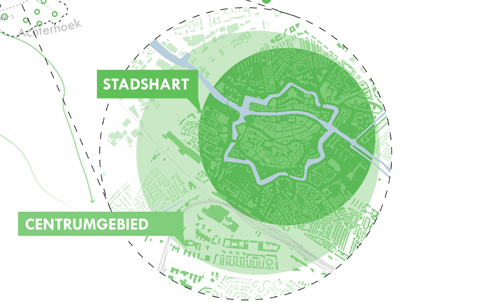 9 	Samenwerking
9.1  Community en verwerkingsovereenkomst 
Het ZwolleFonds wil graag de samenwerking met de gemeente en provincie verder ontwikkelen. Hier hebben we mede aan de hand van het toekomstplan al over gesproken. We lopen er beide tegenaan dat het lastig is om de achterban goed te informeren en mobiliseren voor inspraak en overleg. 

Het ZwolleFonds heeft steeds geen actuele informatie over de eigen achterban. De inning van de BIZ gelden is door de gemeente uitbesteed aan het GBLT. Namen en adressen van de achterban worden niet met het ZwolleFonds gedeeld, dit terwijl het ZwolleFonds wel de BIZ uitvoert. Wij willen voorstellen dat de gemeente een verwerkingsovereenkomst opstelt die voldoet aan de AVG wet, maar die wel mogelijk maakt dat wij de contactgegevens van onze achterban hebben. 

Verder willen we blijven inzetten op de gezamenlijke community building van ondernemers, culturele organisaties en overheden. Wij denken dat een sterkere community, vroegtijdig sparren en een beter participatieproces mogelijk maakt. 
 
9.2  Communicatie en participatie
De opmerkingen vanuit onze achterban gaan het meest over aspecten in het participatie- en communicatieproces bij vernieuwingen en de toepassing van oude en nieuwe regels. 

Hoewel er veel tijd en energie in het participatieproces wordt gestoken, wordt dat nog niet altijd als zodanig ervaren. Niet alleen de gemeente merkt hoe lastig het is om een goede betrokkenheid te organiseren. Ook het ZwolleFonds en BBZ (binnenstadbewoners) zijn zoekende in het goed ophalen van input en het creëren van draagvlak bij de achterban.    

Graag stemmen we samen met de Gemeente en andere stakeholders af hoe we het participatieproces kunnen aanscherpen. Hiervoor kunnen we ruim voorafgaand aan nieuwe ontwikkelingen of regelgeving brainstormen wat er nodig is om een constructief participatie- en communicatietraject te doorlopen.
9.3  BIZ en grotere binnenstad 
De binnenstad zal met de groei van de stad mee moeten ontwikkelen. Assendorp, Spoorzone, Kamperpoort, Diezerbrink kunnen bijdragen aan een grootser binnenstad gevoel (Stadshart). Wel zijn er risico’s dat versnippering en toename aan winkelmeters leidt tot ongewenste leegstand en nieuwe problematiek.
De komende jaren beoordelen we de wenselijkheid en de synergiekansen om met omliggende (potentiële) BIZ gebieden in het Stadshart meer samen op te trekken. Gesprekken met Diezerbrink en Assendorp zijn voorzichtig gestart. Verder kijken we hoe andere belanghebbenden (Bijv. vastgoedeigenaren of  creatieve ondernemingen, gevestigd in de binnenstad) mee kunnen doen. Wij verzoeken de gemeente om met ons mee te denken naar de wenselijkheid en de vorm van een mogelijke samenwerking. Dan is de stap van binnenstad naar Stadshart, een logisch vervolg.
14
Bijlage: Toekomstplan ZwolleFonds in één beeld:   3 pijlers
Belangenbehartiging en Communitybuilding


o.a:
Beleidsgroepen (uit achterban): 
Retail (Vanuit CC) 
Horeca (KHN Zwolle & regio)
Cultuur (C7+) 
Kernteam beleid 
Informatie / Themabijeenkomsten/ Inloop/ Ontmoetingen/ Inspraak
Achterban vergadering 
Ambassadeurs en deelgebieden
Data- analyse
Evenementen en promotie



o.a:
Spreiding over het jaar
Focus op enkele grotere events
Eén meerdaags topevent
Totstandkoming Eventorganisatie 
Placemaking en promotie
Logistiek kansen benutten vanuit visie
Uitstraling en veiligheid 



o.a:
Veilig ondernemen (KVO)
Trainingen en preventie
Uitstraling:
Beeldkwaliteit 
Modernisering visuals
Aankleding 
Voorkomen Leegstand
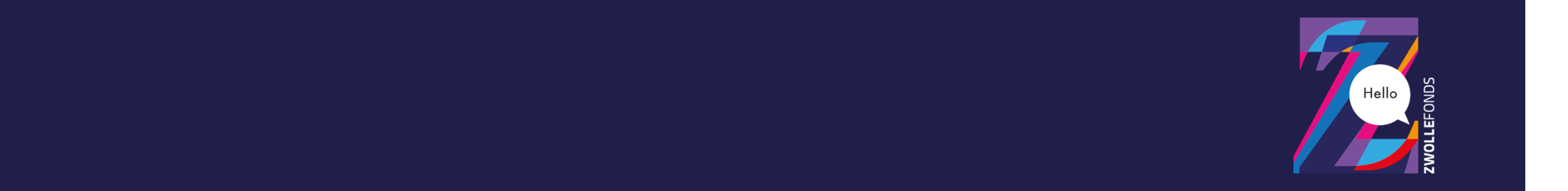 Intensieve Samenwerking, Value for money (triple, triple) 
Passende Marketing, Strakke bedrijfsvoering en Governance